Maryland Situation Update on Coronavirus Disease (COVID-19)for BHA
Maryland Department of Health
Infectious Disease Epidemiology and Outbreak Response Bureau
February 12, 2021
Call Agenda
Picture Courtesy of NIAID-RML
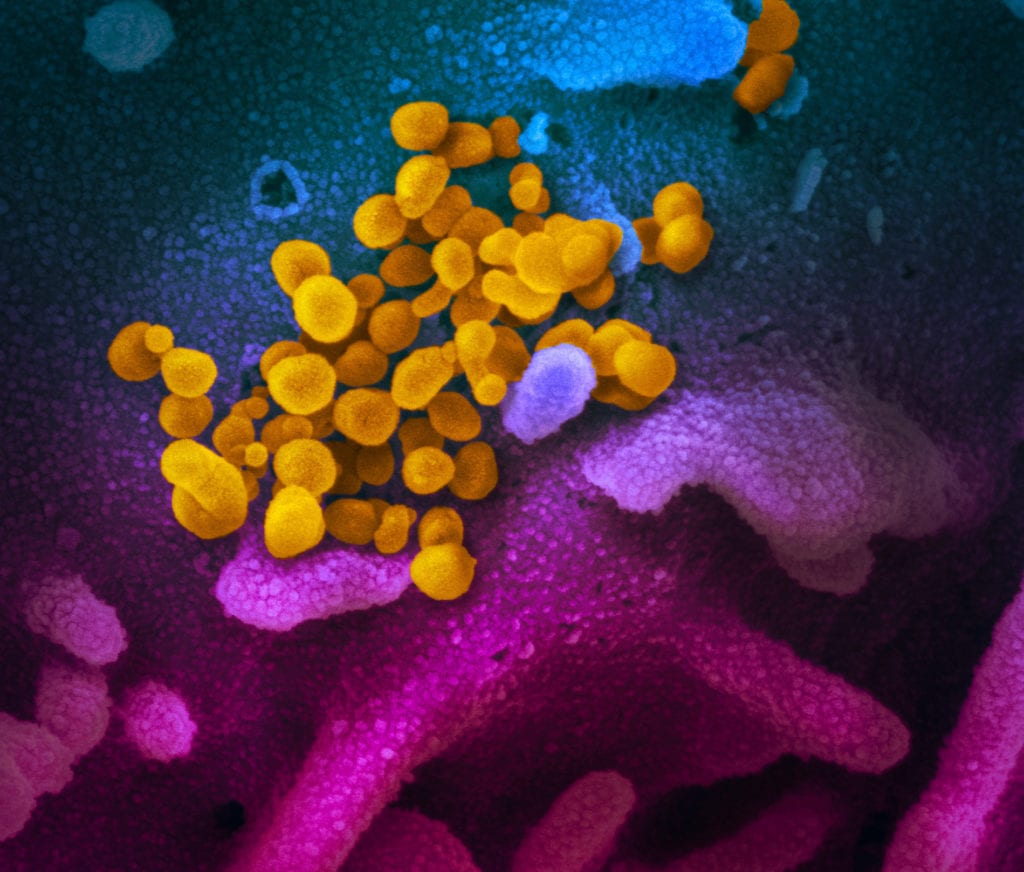 Review current situation of COVID-19
Influenza Updates
CDC Updates

Q and A
2
COVID-19 Global Situation Summary
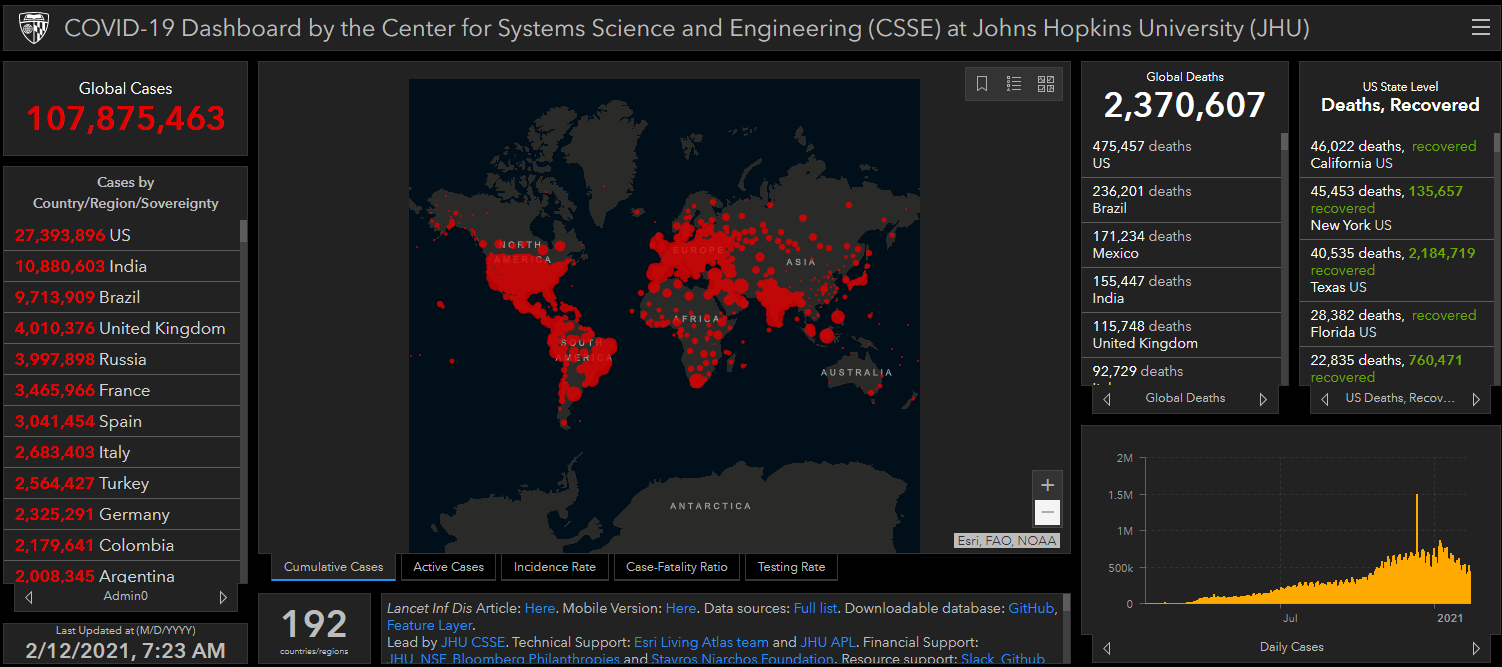 3
https://gisanddata.maps.arcgis.com/apps/opsdashboard/index.html#/bda7594740fd40299423467b48e9ecf6
US Case Counts and Rates
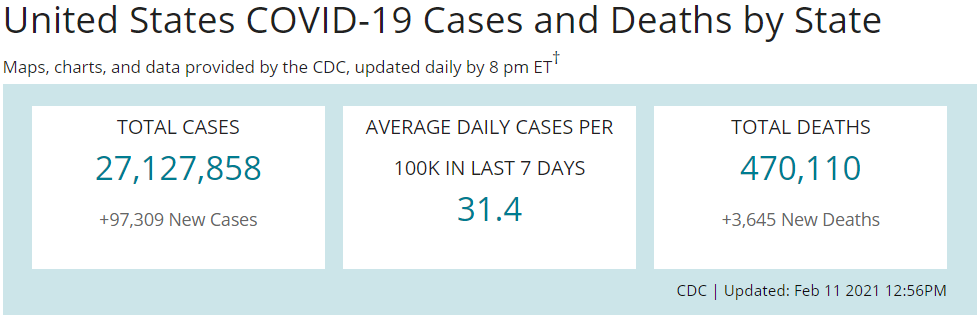 https://www.cdc.gov/coronavirus/2019-ncov/cases-updates/cases-in-us.html   Accessed 2/12/2021
4
Number of Cases Reported in the USA, by Day
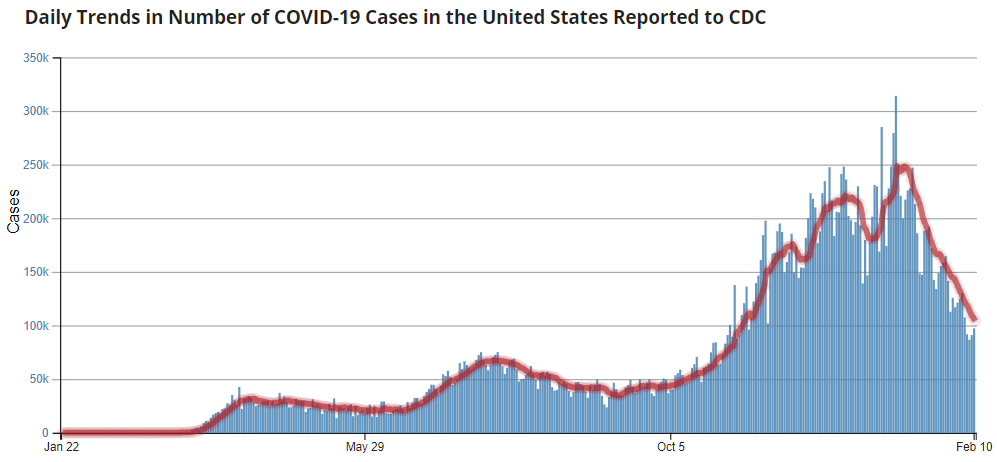 https://covid.cdc.gov/covid-data-tracker/#trends_dailytrendscases
Updated 2/12/2021
5
COVID-19 Vaccinations in the United States
6
http://health.maryland.gov/coronavirus
Data current as of 2/12/2021
Maryland: COVID-19 Cases
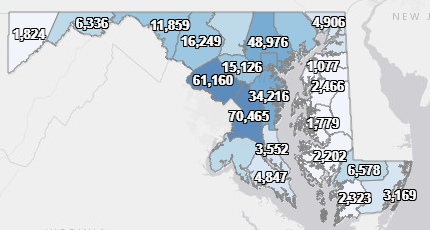 Cases: 368,977
1,112 new
Deaths: 7,324
36 new
Hospitalizations: 32,687
Current: 1,225 ( Down 80)
Total tests performed: 7,388,614
Case rate: 19.8 per 100,000
7
8
https://coronavirus.maryland.gov/ 2/12/2021
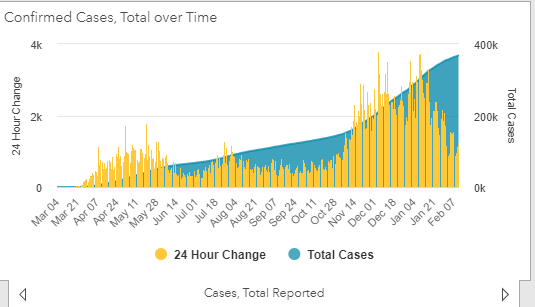 9
https://coronavirus.maryland.gov/ 2/12/2021
Testing Volume and % Positivity
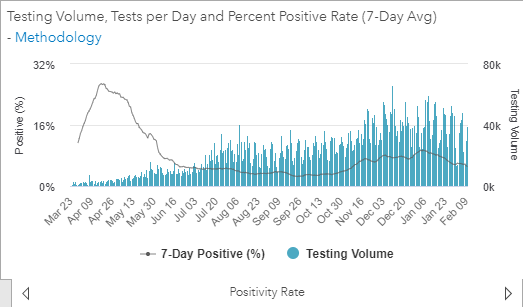 10
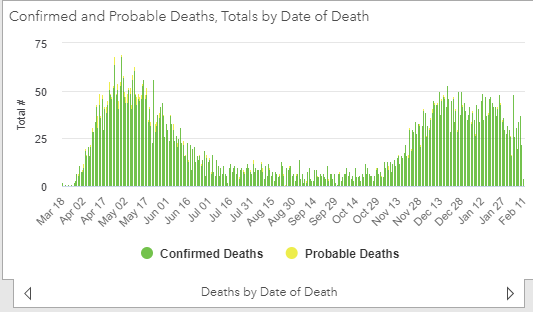 11
Maryland Vaccine Dashboard
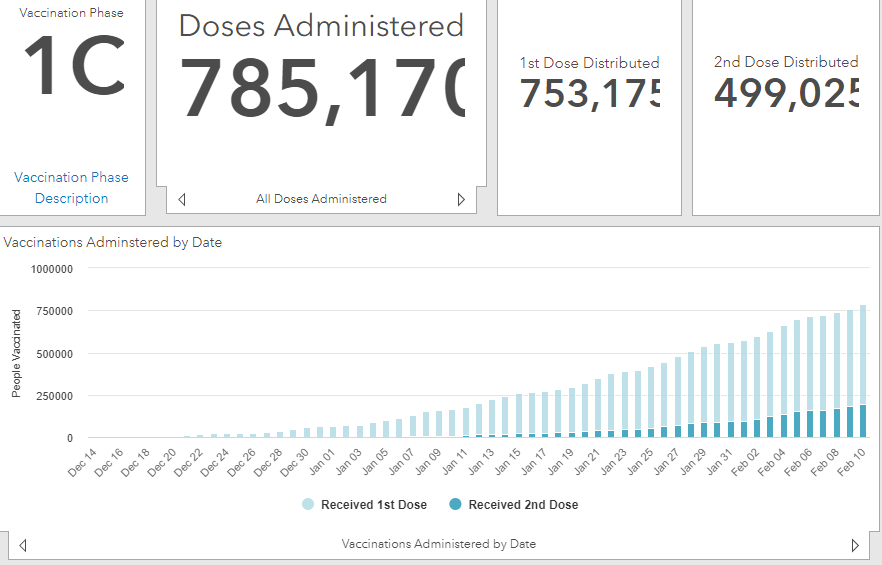 12
https://coronavirus.maryland.gov/#Vaccine accessed February 12, 2021
Maryland Influenza Epi Update
Week Ending January 30th, 2021
Influenza-like illness (ILI) activity in Maryland was minimal
13
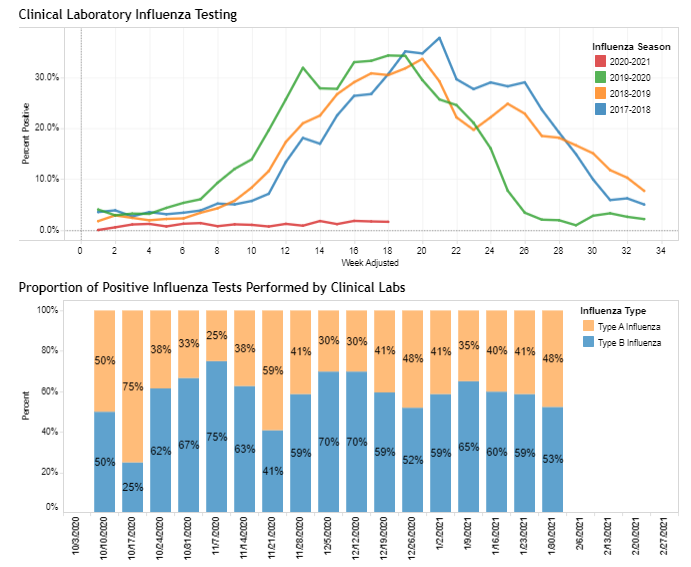 https://phpa.health.maryland.gov/influenza/Pages/flu-dashboard.aspx
14
https://phpa.health.maryland.gov/influenza/Pages/flu-dashboard.aspx
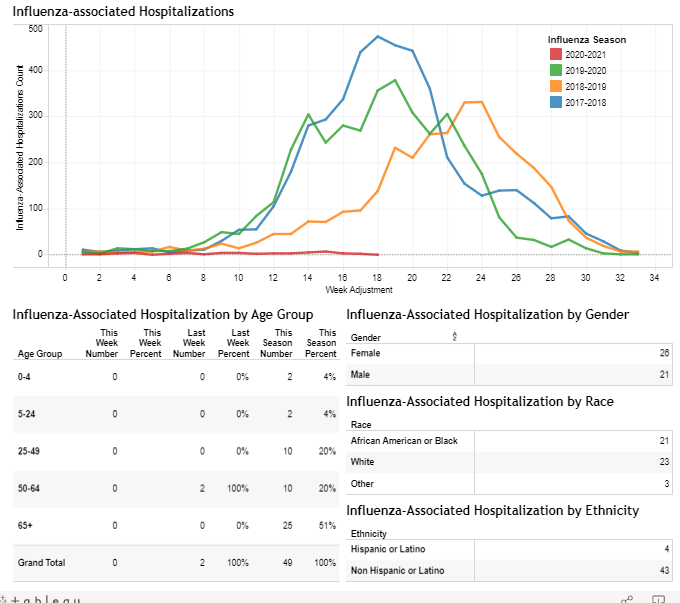 15
CDC Updates
Considerations to Improve Ventilation
Increase outdoor air ventilation
 increase fresh outdoor air by opening windows and doors
Use fans to increase the effectiveness of open windows
Increase airflow to occupied spaces when possible
Open outdoor air dampers beyond minimum settings to reduce or eliminate HVAC air recirculation
Improve central air filtration
Consider portable high-efficiency particulate air (HEPA) fan/filtration systems to help enhance air cleaning
Consider using ultraviolet germicidal irradiation (UVGI) as a supplement to help inactivate SARS-CoV-2
17
https://www.cdc.gov/coronavirus/2019-ncov/community/ventilation.html
Maximizing Fit for Cloth and Medical Procedure Masks to Improve Performance and Reduce SARS-CoV-2 Transmission and Exposure, 2021
Emphasizes the importance of  a  close fitting medical  mask
“modifications to improve fit might result in equivalent improvements, regardless of the masks’ baseline filtration efficiencies”
Knotting the sides of the  medical mask can improve the fit
Still do not recommend the use of cloth masks in health care settings
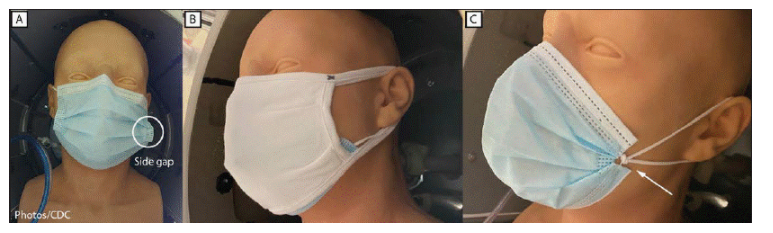 18
https://www.cdc.gov/mmwr/volumes/70/wr/mm7007e1.htm?s_cid=mm7007e1_w
Quarantine for vaccinated people
In NON-HEALTHCARE settings, vaccinated people with an exposure to a confirmed or  suspect COVID-19 case do not need to quarantine if they:
Are fully vaccinated (i.e., ≥2 weeks following receipt of the second dose in a 2-dose series, or ≥2 weeks following receipt of one dose of a single-dose vaccine)
Are within 3 months following receipt of the last dose in the series
Have remained asymptomatic since the current COVID-19 exposure
As an exception to the above guidance no longer requiring quarantine for fully vaccinated persons, vaccinated inpatients and residents in healthcare settings should continue to quarantine following an exposure to someone with suspected or confirmed COVID-19
19
https://www.cdc.gov/vaccines/covid-19/info-by-product/clinical-considerations.html#phrecs
Racial and Ethnic Disparities in the Prevalence of Stress and Worry, Mental Health Conditions, and Increased Substance Use Among Adults During the COVID-19 Pandemic — United States, April and May 2020
What is already known about this topic?
Racial and ethnic minority groups have experienced disparities in mental health and substance misuse related to access to care, psychosocial stress, and social determinants of health.
20
https://www.cdc.gov/mmwr/volumes/70/wr/mm7005a3.htm?s_cid=mm7005a3_w
Summary
Combined prevalence estimates of current depression, initiating or increasing substance use, and suicidal thoughts/ideation among U.S. adults aged ≥18 years were 28.6%, 18.2%, and 8.4%, respectively. 
Hispanic adults reported a higher prevalence of psychosocial stress related to not having enough food or stable housing than did adults in other racial and ethnic groups.
Addressing psychosocial stressors, mental health conditions, and substance misuse among U.S. adults during the COVID-19 pandemic is important, as are interventions tailored for racial and ethnic minority groups.
21
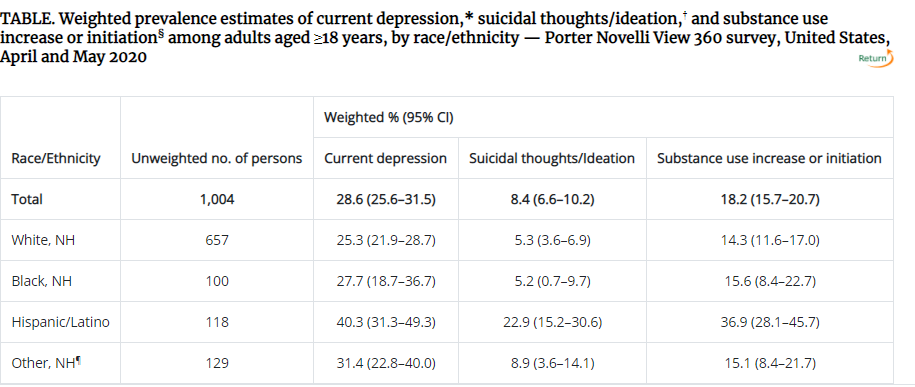 22
Questions?
Email : mdh.ipcovid@Maryland.gov
23